Evolution of Populations
Ms. Martel
2.1 – GENES AND VARIATION
Darwin managed to develop his theory of evolution under a serious handicap in that he had no idea how heredity worked!
The pioneer geneticist Gregor  Mendel published his work in inheritance during Darwin’s lifetime but it’s importance was not recognized for decades. 
Finally in the 1930’s evolutionary biologists connected Mendel’s work to Darwin’s.
Genes became the focus of new hypotheses and experiments aimed at understanding evolutionary change.
How Common Is Genetic Variation?
Gene – sequence of DNA that codes for a protein, determining a trait.
Allele – one of a number of different forms of a gene.
We know that many genes have at least two forms of alleles that code for traits such as eye, skin, and hair colour, and others less noticeable like our ability to resist certain diseases.
Genes are paired, we retain one set from our mother and another set from our father. 
Homozygous – term used to refer to an organism that has two identical alleles for a particular trait
Heterozygous – term used to refer to an organism that has two different alleles  for the same trait.
Dominant allele – produces a dominant trait in individuals who have one copy of that allele. Ex. dark hair is dominant over red hair.
Recessive allele – produces a trait only when it is paired with an identical allele. Ex. Red hair is a recessive trait.
Variation & Gene Pools
Genetic variation is studied in populations.
A population is a group of individuals of the same species that interbreed.
A gene pool consists of all genes, including all the different alleles, that are present in a population.
Relative frequency of an allele is the number of times that the allele occurs in a gene pool compared with other alleles of the same gene. 
In genetic terms, evolution is any change in the relative frequency of alleles in a population.
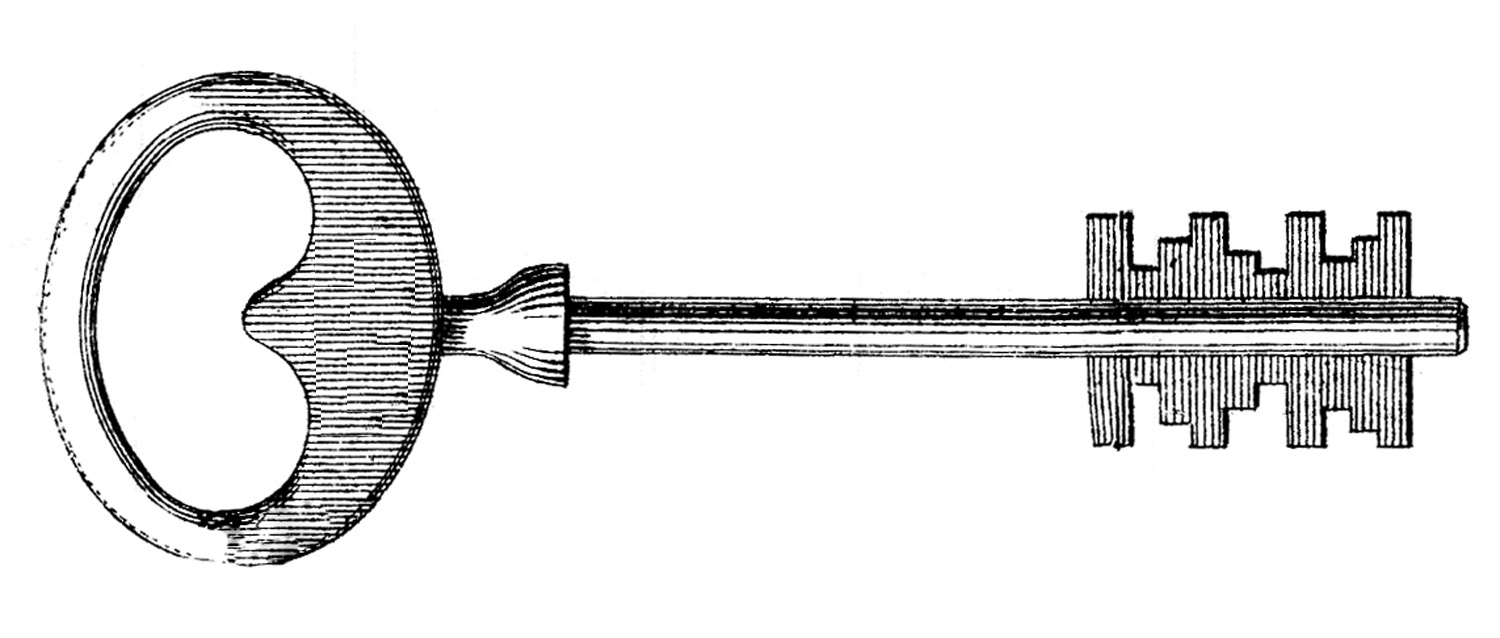 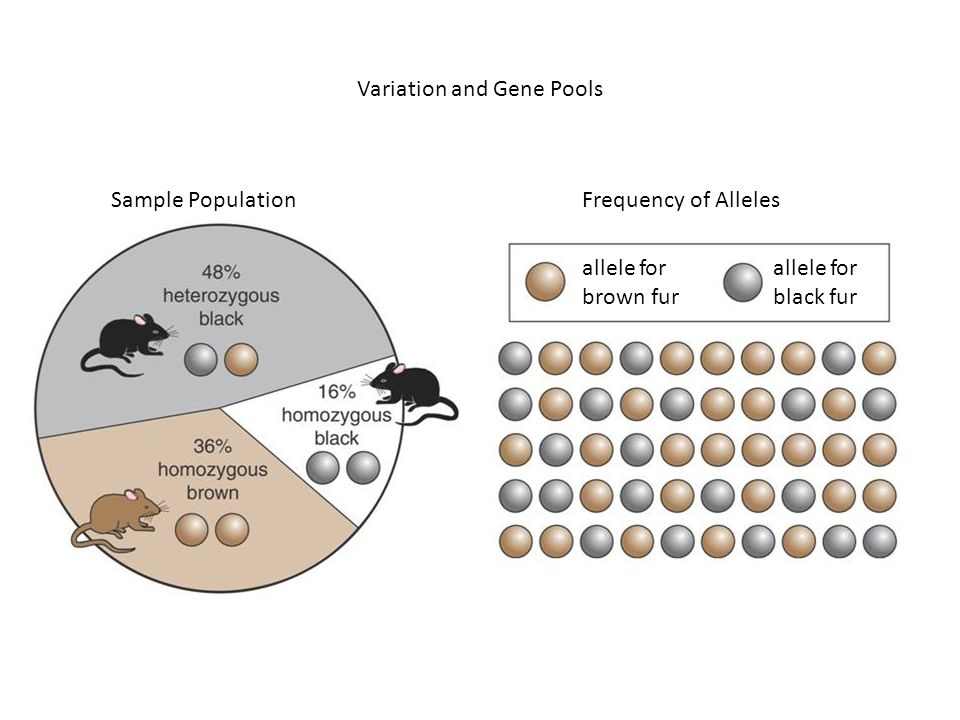 Sources of Genetic Variation
The two main sources of genetic variation are mutations and the genetic shuffling that results from sexual reproduction.
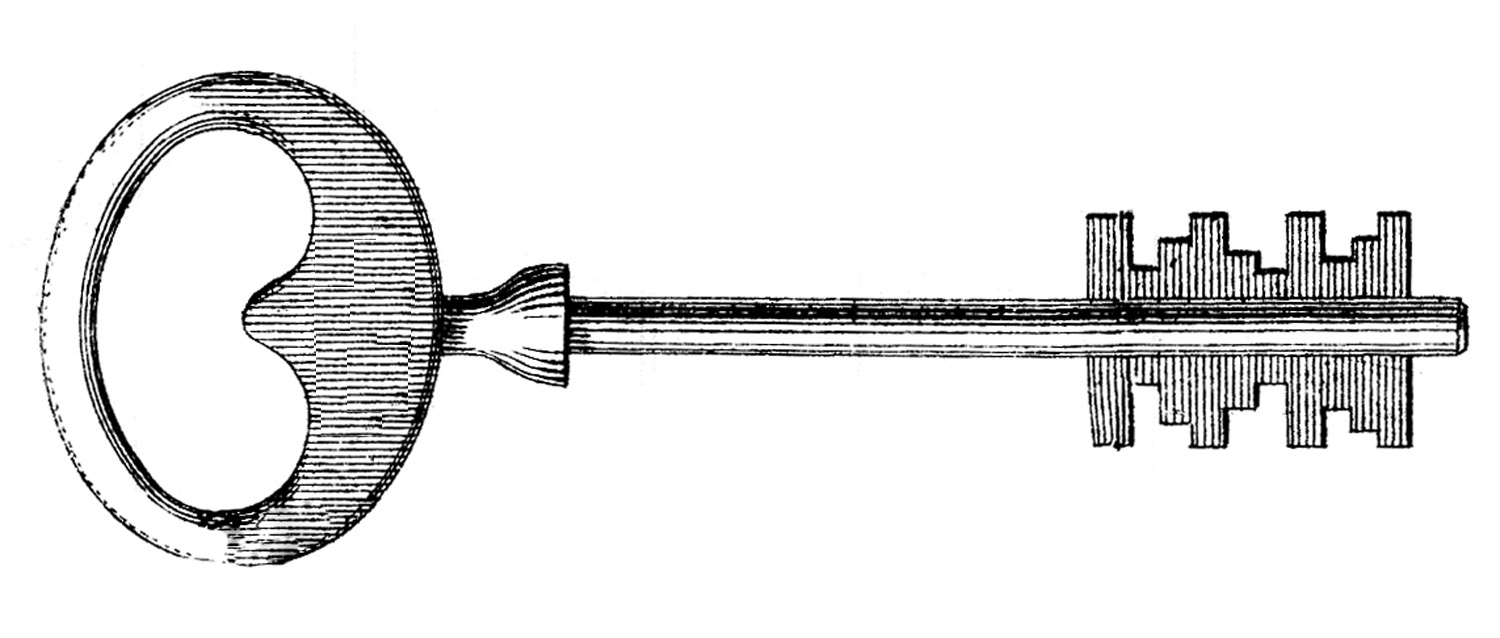 Mutations – any change in a sequence of DNA.
Can occur because of mistakes in the replication of DNA or as a result of radiation or chemicals in the environment.
Some mutations  can affect an organisms fitness, while others may have no effect.
Gene Shuffling – occurs during the production of gametes (sperm and egg).
During meiosis, chromosomes move independently and crossing-over of genes increases the number of genotypes that appear in offspring.
Single-Gene and Polygenic Traits
The number of phenotypes produced for a given trait depend on how many genes control that trait.
Single-gene trait: controlled by a single gene that has two alleles. Ex. Widows peak
Polygenic traits: traits controlled by two or more alleles. As a result one polygenic trait can have many possible genotypes and phenotypes. 
Activity – Measuring classroom height.
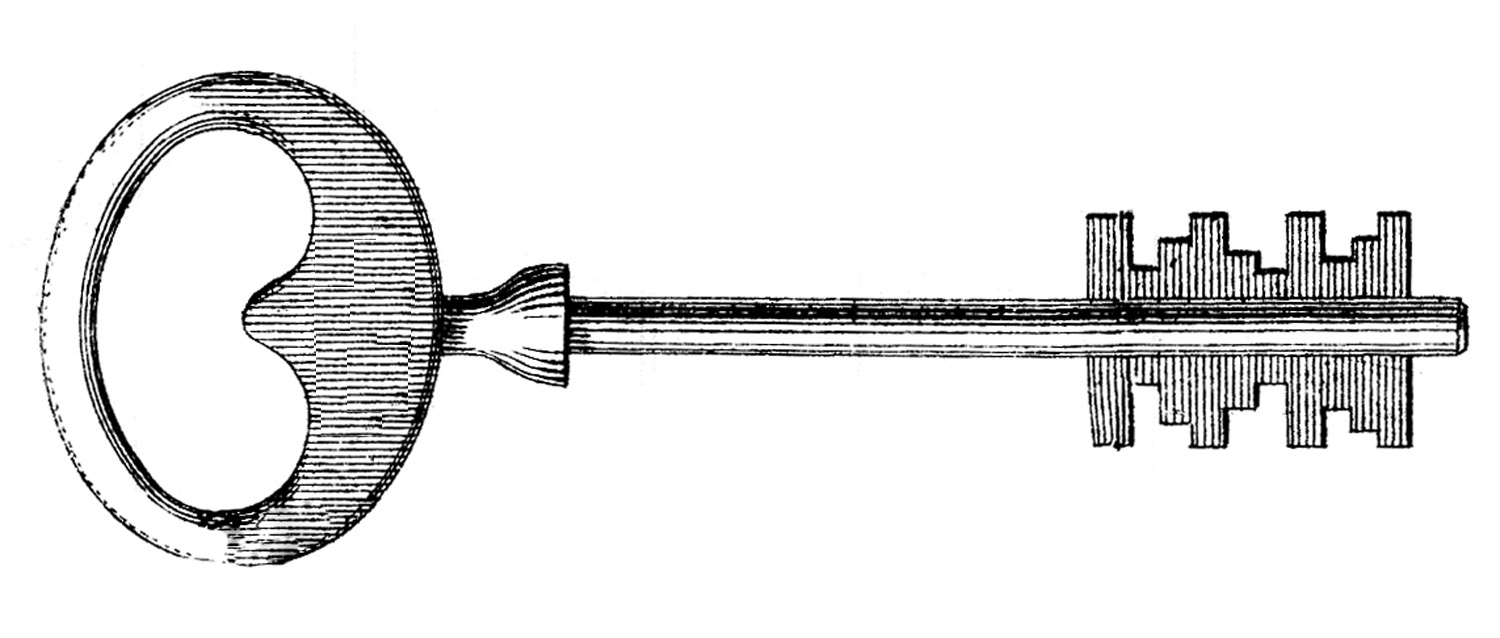 2.2 – EVOLUTION AS GENETIC CHANGE
A genetic view of evolution offers a new way to look at key evolutionary concepts. 
Each time an organism reproduces, it passes copies of its genes to its offspring.
Natural selection never acts directly on genes.
Recall that evolution is any change over time in the relative frequencies of alleles in a population.
This means populations, not individuals, can evolve over time.
Natural Selection on Single-Gene Traits
Natural selection on single-gene traits can lead to changes in allele frequencies and thus to evolution.
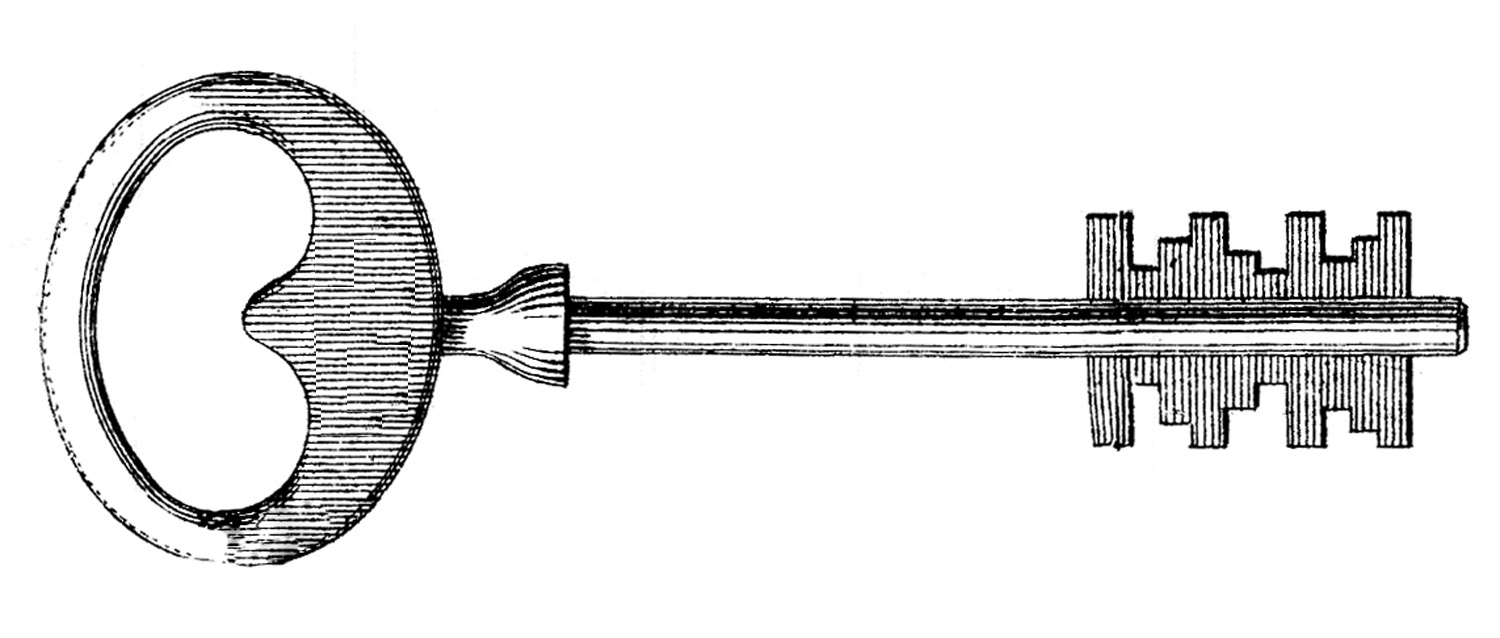 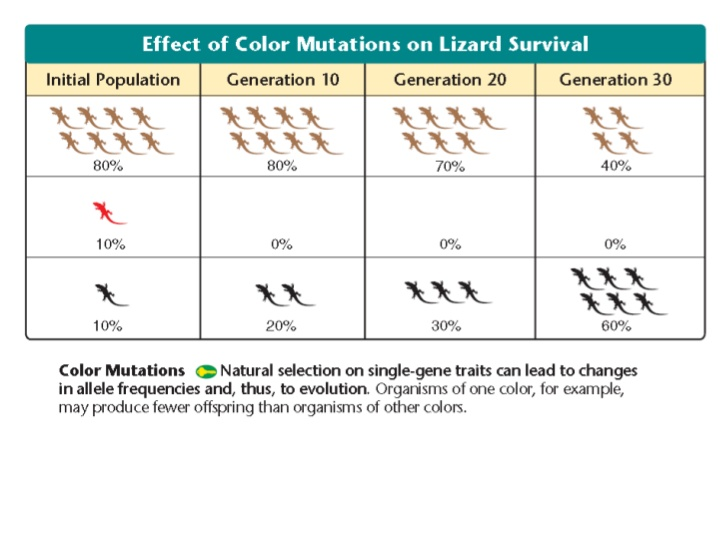 Natural Selection on Polygenic Traits
When traits are controlled by more than one gene, the effects of natural selection are more complex.
Natural selection can affect the distributions of phenotypes in any of three ways: directional selection, stabilizing selection, or disruptive selection.
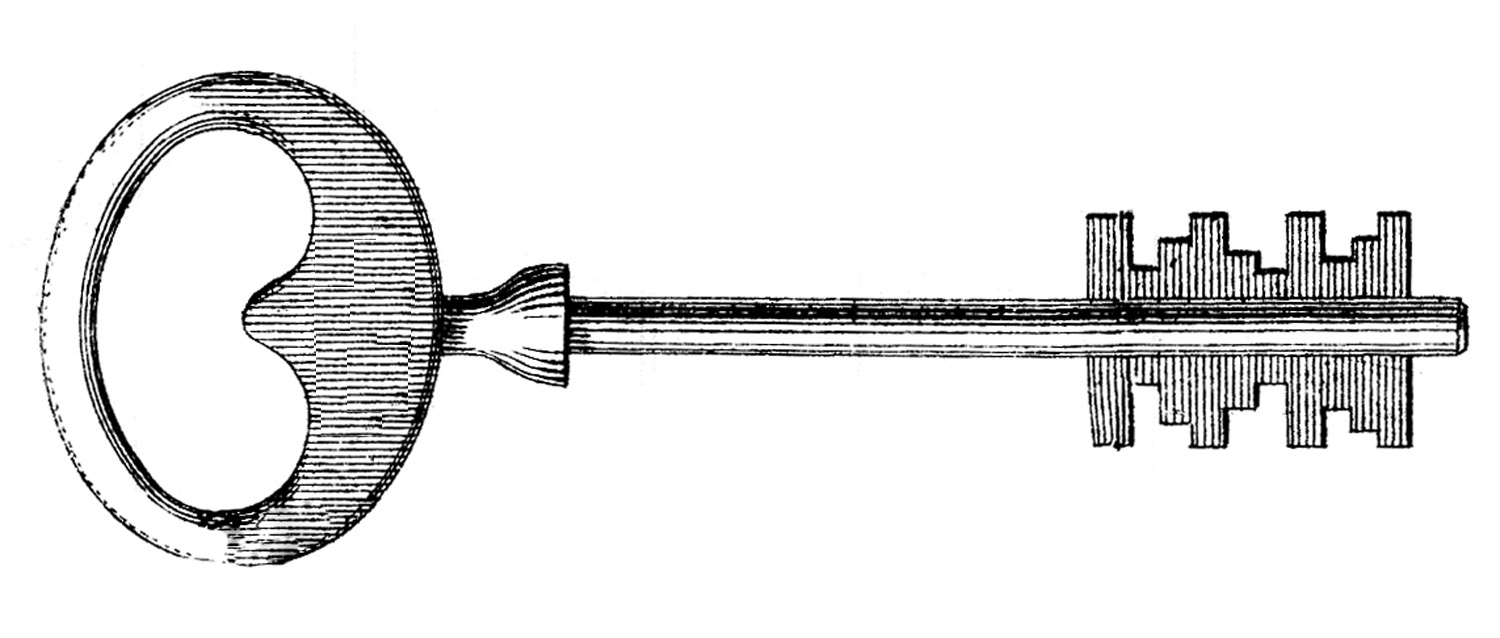 1. Directional Selection
When individuals at one end of the curve have higher fitness than individuals in the middle or at the other end, directional selection takes place.
The range of phenotypes shifts as some individuals fail to survive and reproduce while others succeed.
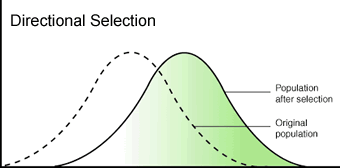 2. Stabilizing Selection
When individuals near the center of the curve have higher fitness than individuals at either end of the curve, stabilizing selection takes place.
This keeps the center of the curve at it’s current position, but it narrows the overall graph.
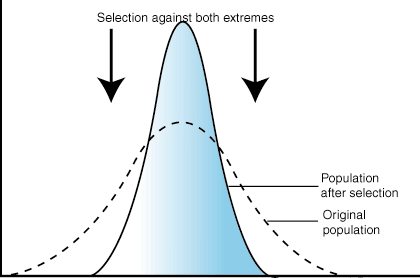 3. Disruptive Selection
When individuals at the upper and lower ends of the curve have higher fitness than individuals near the middle, disruptive selection takes place.
Selection acts most strongly against individuals of an intermediate type.
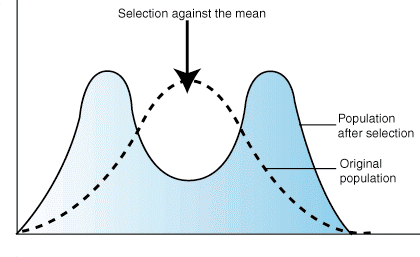 Genetic Drift
Genetic drift is when a random change in allele frequencies occurs in a population. 
In small populations, individuals that carry a particular allele may leave more descendants than other individuals, just by chance. Over time, a series of chance occurrences of this type can cause an allele to become common in a population.
A situation in which allele frequencies change as a result of the migration of a small subgroup of a population is known as the founder effect.
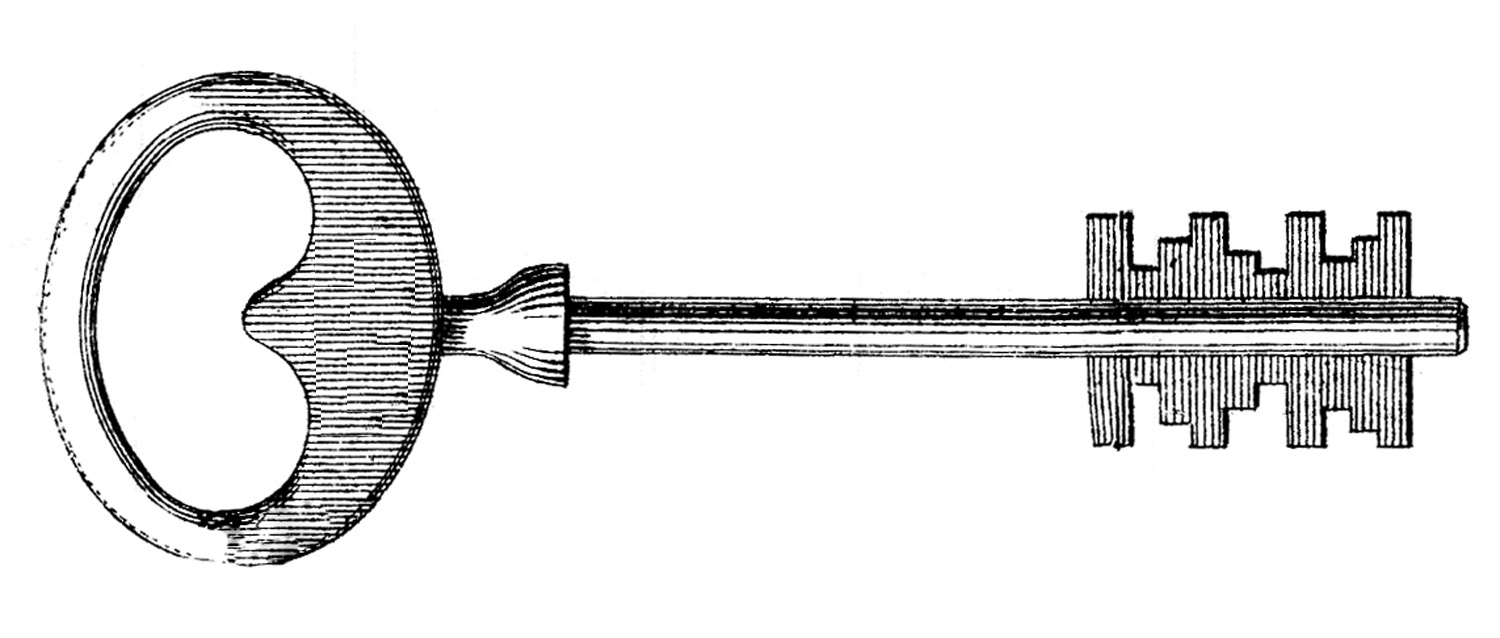 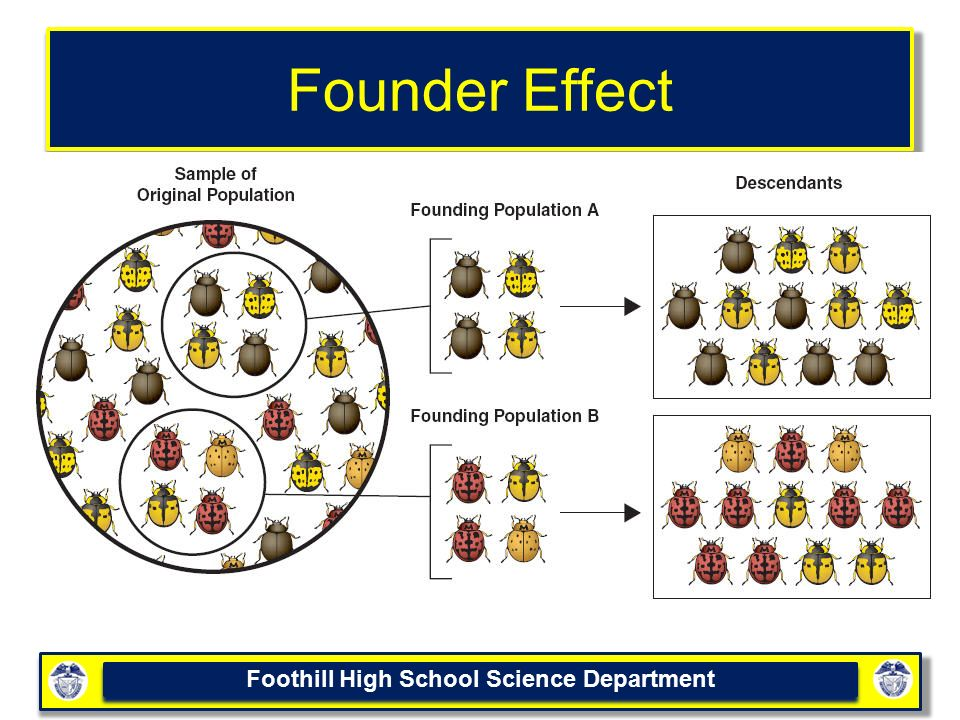 Evolution Versus Genetic Equilibrium
To clarify how evolutionary change operates, scientists often find it helpful to determine what happens when no change takes place.
The Hardy-Weinberg Principle is used to gage this.
The Hardy-Weinberg principle states that allele frequencies in a population will remain constant unless one or more factors cause those frequencies to change.
The situation in which allele frequencies remain constant is called genetic equilibrium.
Five conditions are required to maintain genetic equilibrium from generation to generation:
1) there must be random mating
2) the population must be very large; and 
3) there can be no movement into or out of the population
4) no mutations, and 
5) no natural selection

If the conditions are not met, equilibrium is disrupted, the population will evolve.
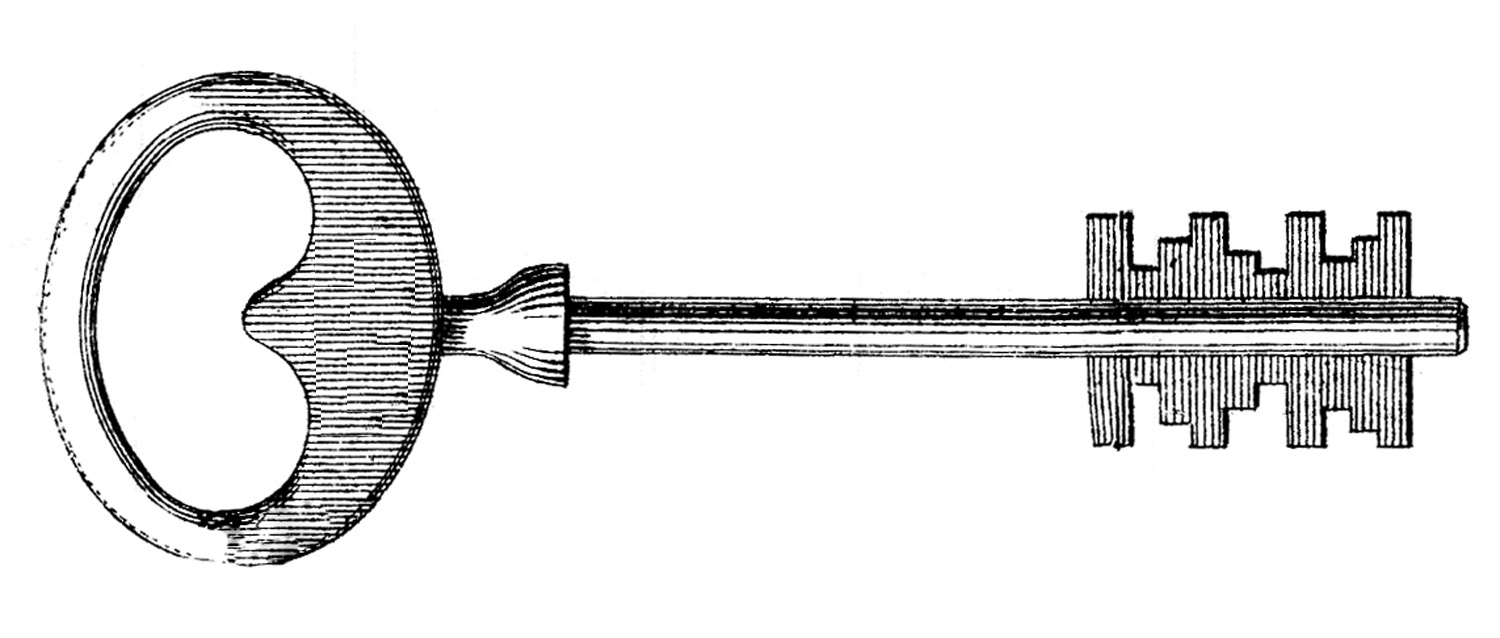 1) Random Mating
All members of the population must have an equal opportunity to produce offspring.
This ensures each individual has an equal chance of passing on its alleles to offspring.
In natural populations, mating is rarely completely random.
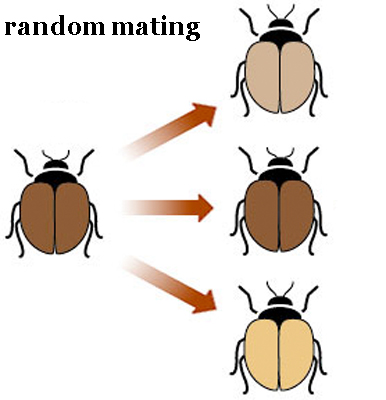 2) Large Population
A large population size is also important in maintaining genetic equilibrium.
That is because genetic drift has less effect on large populations.
3) No Movement Into or Out of the Population
In genetic terms, the population’s gene pool must be kept together and kept separate from the gene pools of other populations.
4) No Mutations
If genes mutate from one form into another, new alleles may be introduced to the population, and allele frequencies will change.
5) No Natural Selection
All genotypes in the population must have equal probabilities of survival and reproduction.
No phenotype can have a selective advantage over another.
2.3 – THE PROCESS OF SPECIATION
Factors such as natural selection and chance events can change the relative frequencies of alleles in a population.
Speciation – formation of new species
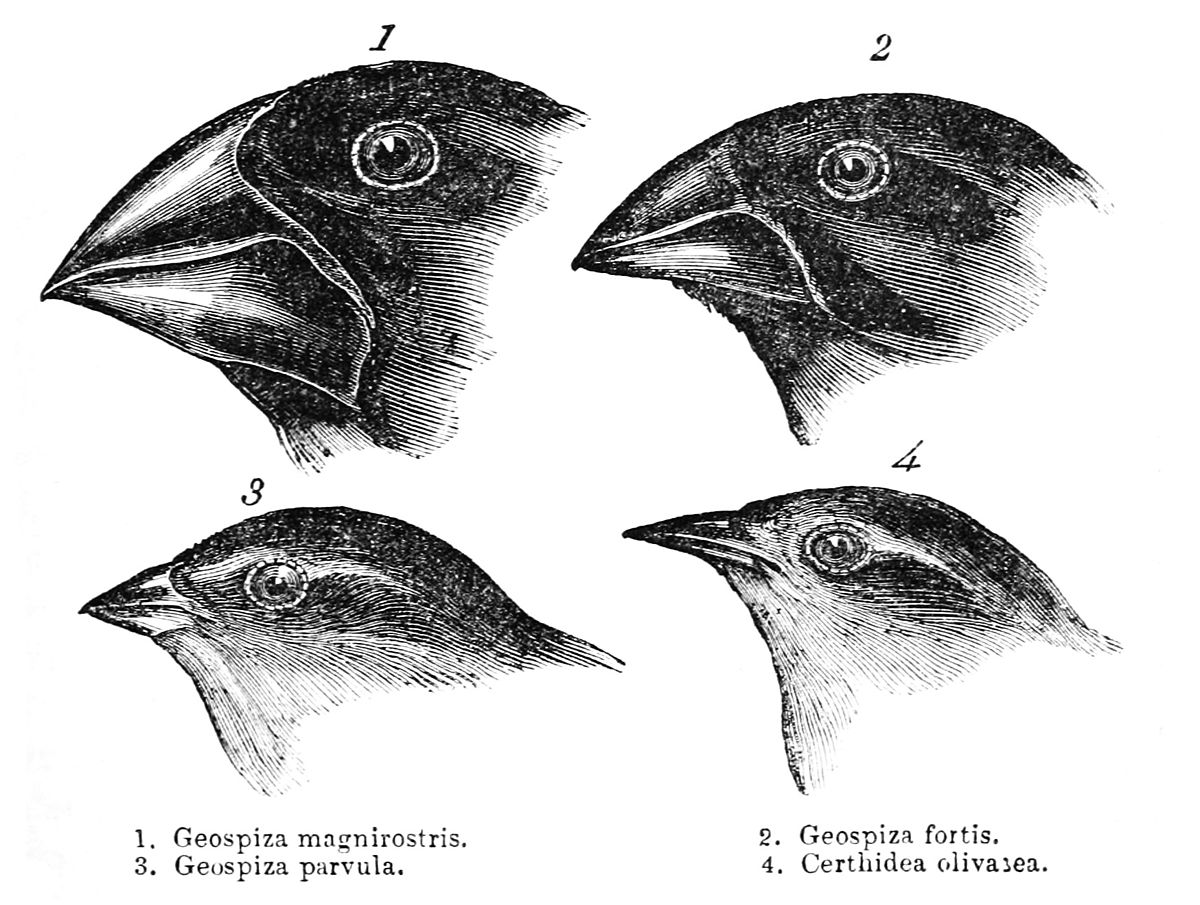 Isolating Mechanisms
What must happen for a species to evolve into two new species?
The gene pools of two population must become separated for them to become new species.
As new species evolve, populations become reproductively isolated from each other.

When the members of two populations cannot interbreed and produce fertile offspring, reproductive isolation has occurred.
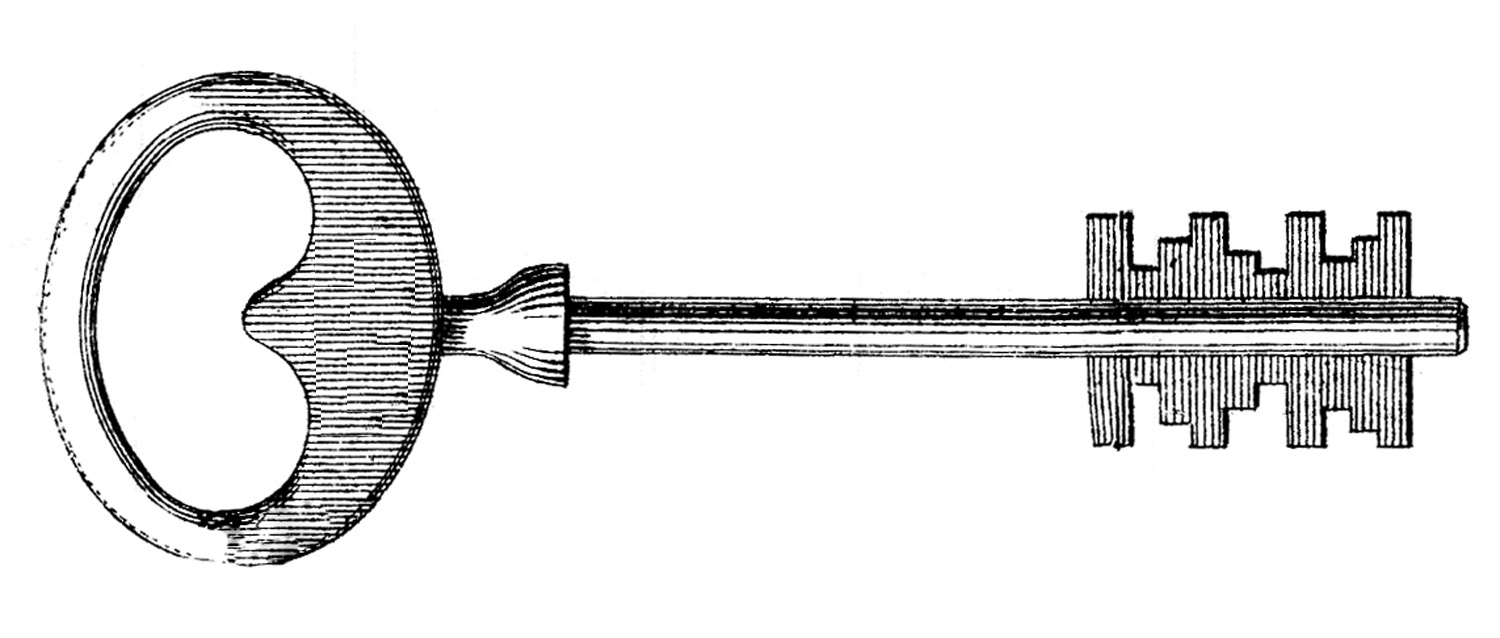 Behavioural Isolation
Behavioural isolation occured when two populations are capable of interbreeding but have differences in courtship rituals or other reproductive strategies that involve behaviour.
Geographic Isolation
Geographic isolation – two populations are separated by geographic barriers such as rivers, mountains, or bodies of water.
However, geographic barriers do not guarantee the formation of new species.
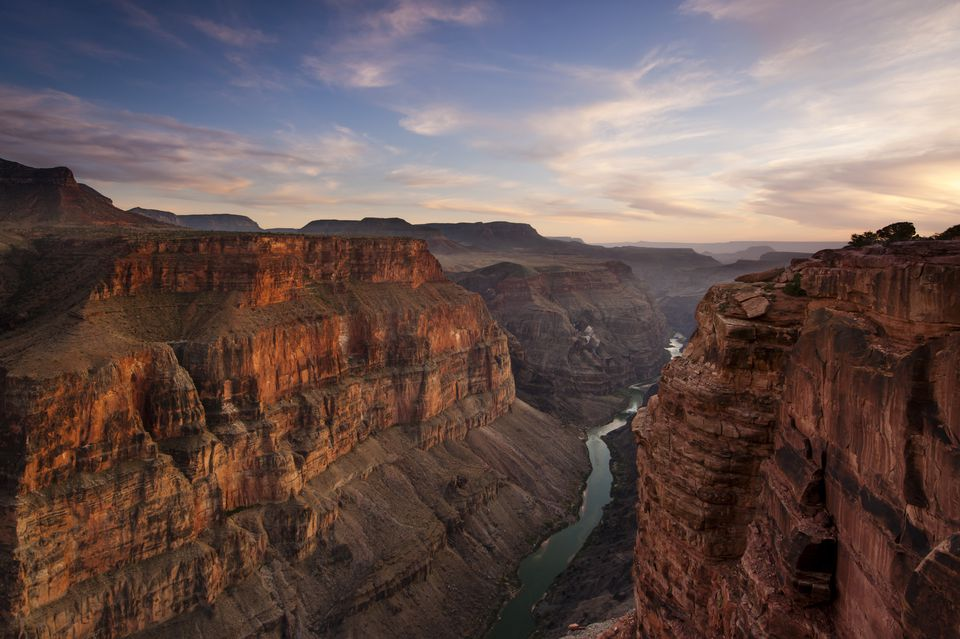 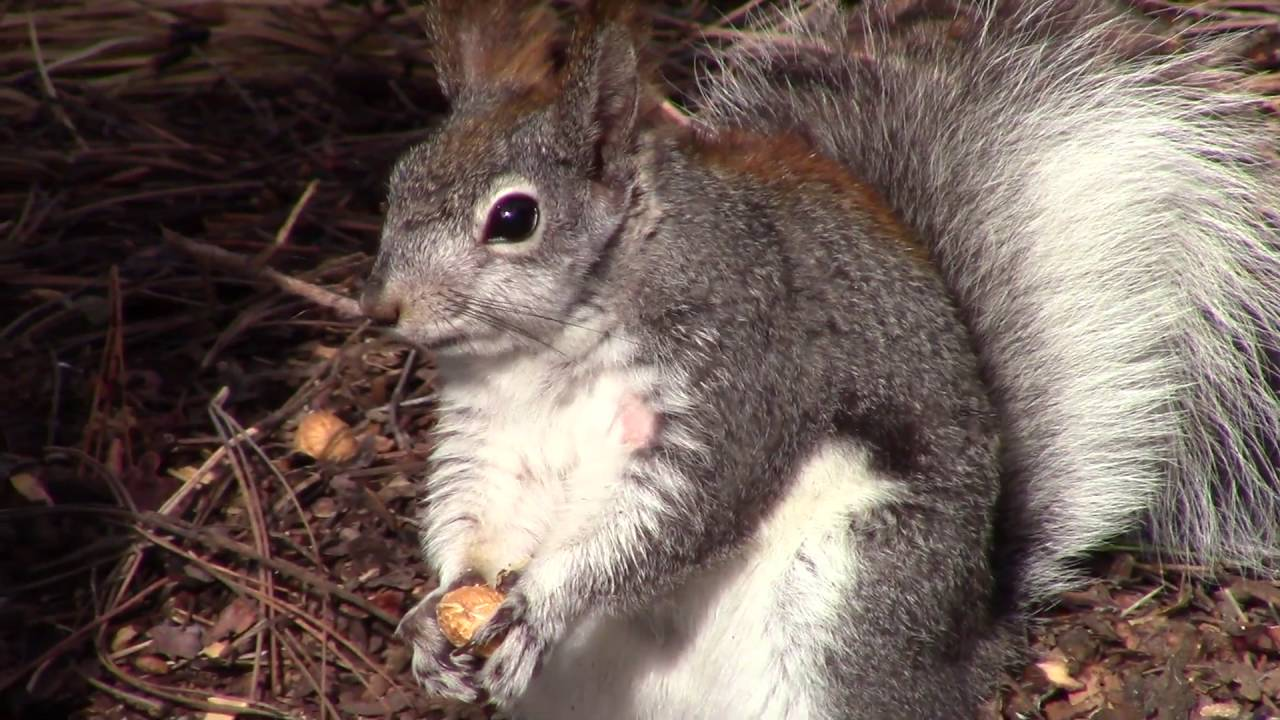 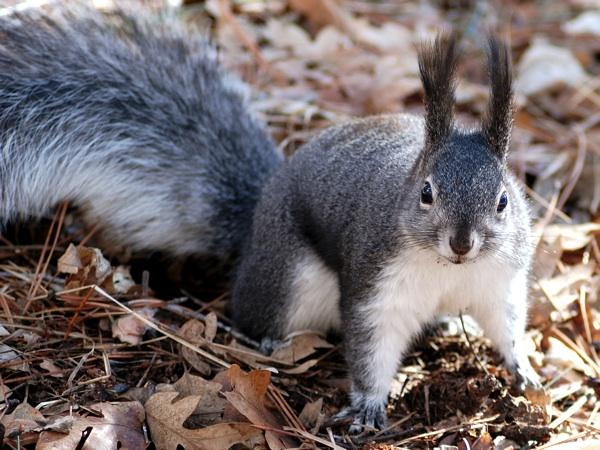 Temporal Isolation
Temporal isolation is when two or more species reproduce at different times.
This is more common in plant and flower species.
Speciation in Darwin’s Finches
Speciation in the Galapagos finches occurred by founding of a new population, geographic isolation, changes in the new population, geographic isolation, changes in the new population’s gene pool, reproductive isolation, and ecological competition
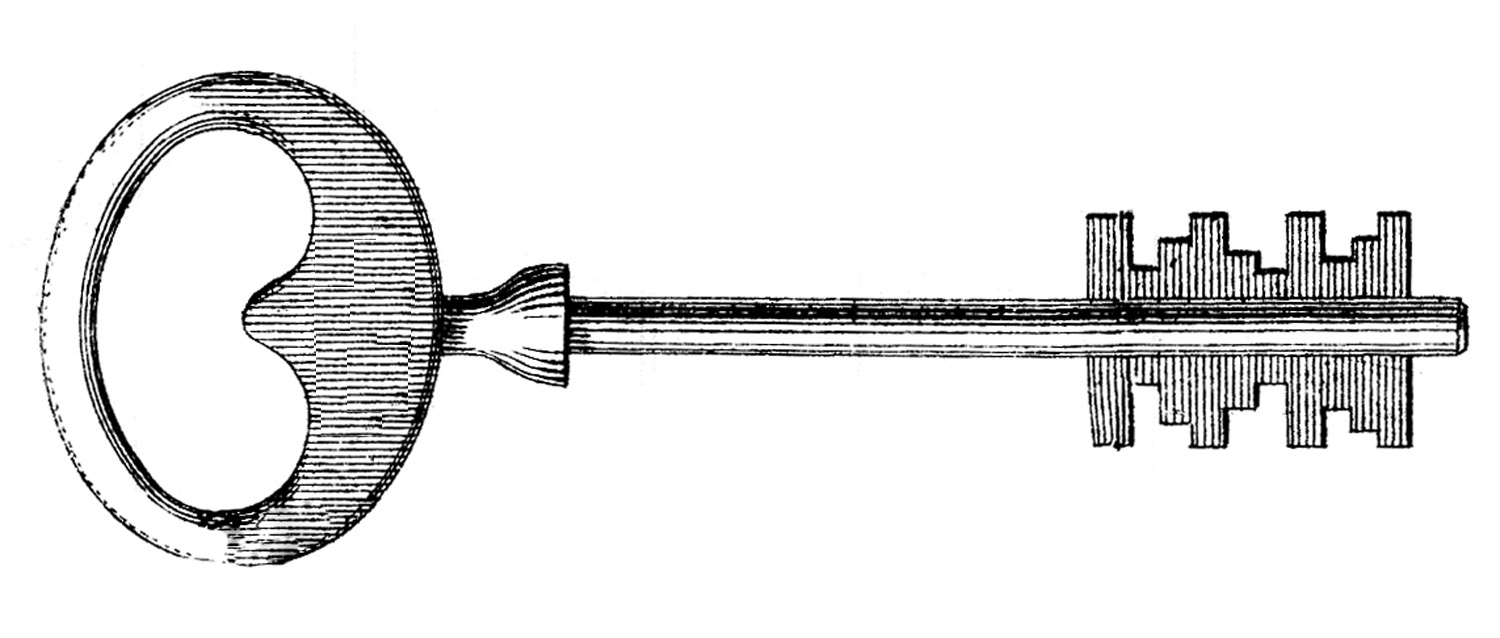 1. Founders Arrive
Many years ago, a few finches from the South American mainland – species A – flew or were blown to one of the Galapagos Islands.
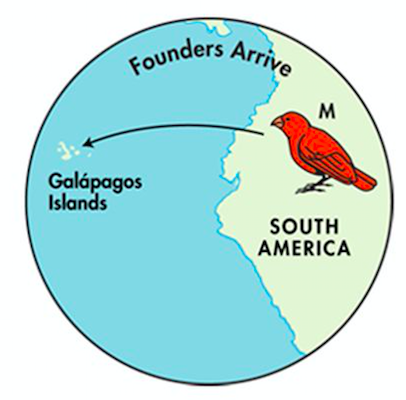 2. Geographic Isolation
Later on some birds from species A crossed to another island.
Finches rarely fly over open water
These two populations became isolated and no longer shared a common gene pool.
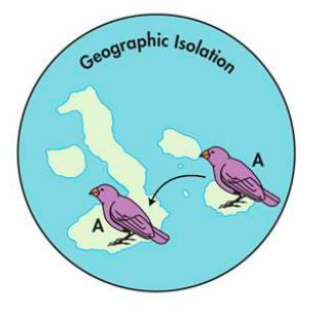 3. Changes in the Gene Pool
Over time, populations on each island became adapted to their local environments. 
More specifically the type of food available on each island.
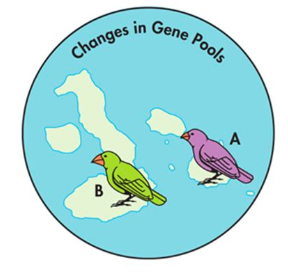 4. Reproductive Isolation
Finches are very selective in their mates, and most likely chose a mate based on their preferable beaks for their respective islands.
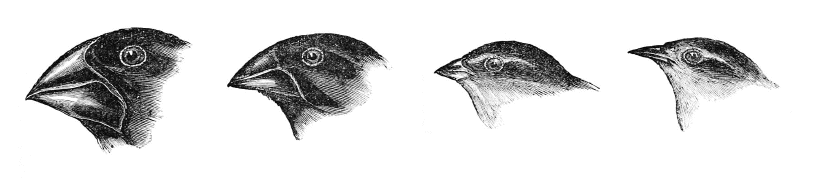